ТЕРМИНЫ РОДСТВА РУССКИХ, ТАТАР И МОРДВЫчасть 1
Родство́ — отношения между индивидами, основанные на происхождении от общего предка или возникшие в результате заключения брака, организующие социальные группы и роли. Лица, находящиеся в отношениях родства, называются родственниками.Длительное время отношения родства определяли экономические, социальные и политические связи в обществе.Родство означает связанность людей родственными связями. При этом содержание родственных связей и понятие родства зависит от общества. Во многих культурах чувство связанности родством может иметь как биологические, так и социальные основания.
Термины родства у русскихСвёкор — отец мужаСвекровь — мать мужаТесть — отец женыТёща — мать женыДеверь — брат мужаШурин — брат женыЗоловка — сестра мужаСвояченица — сестра женыСвояк — муж свояченицыЗять — муж дочери, муж сестры, муж золовкиСноха — жена сына по отношению к отцуНевестка — жена брата, жена сына для его матери, жена одного брата поотношению к жене другого брата; употребляется также вместо сноха, золовка, свояченица
Сват — отец одного из супругов по отношению к родителям другогоСватья — мать одного из супругов по отношению к родителям другогоДед (дедушка) — отец отца или матери. Бабушка (бабка) — мать отца или материДвоюродный дед — дядя отца или матери. Двоюродная бабушка — тетя отца или материВнук (внучка) — сын (дочь) дочери или сына по отношению к деду или бабушке. Соответственно двоюродный внук (внучка) — сын (дочь) племянника или племянницыПлемянник (племянница) — сын (дочь) брата или сестры (родных, двоюродных, троюродных). Соответственно ребенок двоюродного брата (сестры) — двоюродный племянник, троюродного брата (сестры) — троюродный племянник
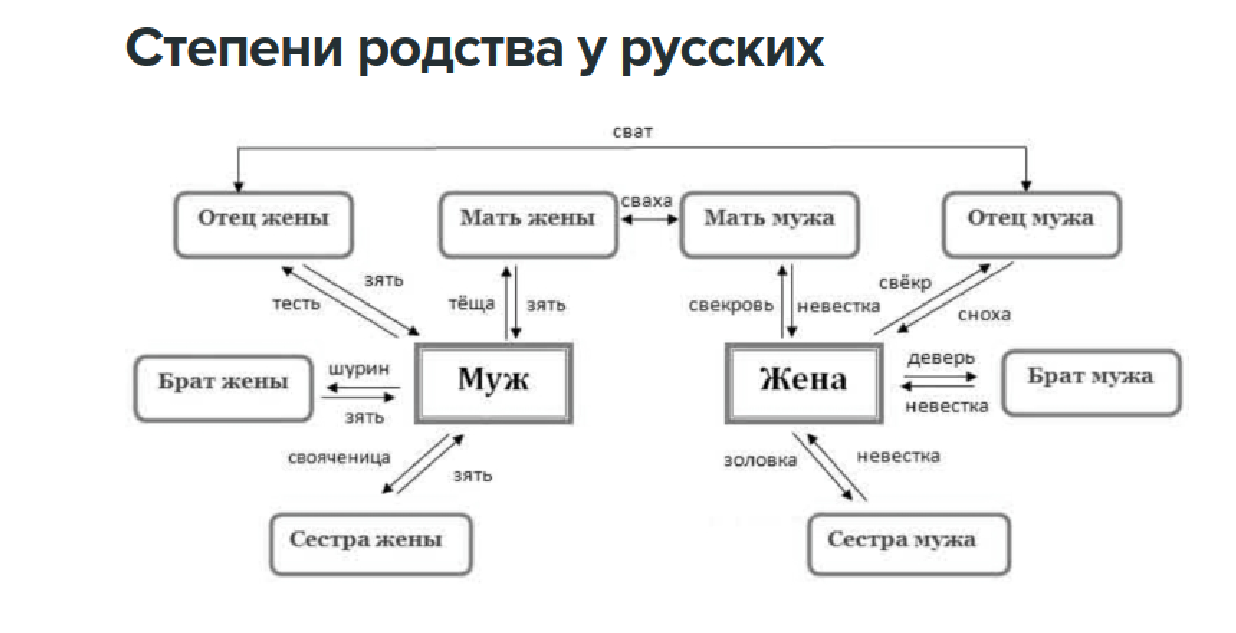 Внучатый племянник (племянница) — внук (внучка) брата или сестрыДядька (дядя, дядюшка) — брат отца или матери, муж теткиТетка (тетя, тетушка) — сестра отца или матери по отношению к племянникам. Жена дяди по отношению к его племянникамДвоюродный брат — находящийся в родстве по деду или бабушке с детьми их сыновей и дочерейТроюродный брат — сын двоюродного дяди или двоюродной тетиДвоюродная сестра — дочь родного дяди или родной тетиТроюродная сестра — дочь двоюродного дяди или двоюродной тети
Кроме современных понятий степени родства, оказывается в ходу есть и более старинные названия родственников.ПЕРВАЯ СТЕПЕНЬ РОДСТВАОтец и сын.Отец и дочь.Мать и сын.Мать и дочь.ВТОРАЯ СТЕПЕНЬ РОДСТВАДед и внуки,Бабка и внуки.
ТРЕТЬЯ СТЕПЕНЬ РОДСТВАПрадед и правнуки,Дядя и племянники,Тетя и племянники.ЧЕТВЕРТАЯ СТЕПЕНЬ РОДСТВАДвоюродные сестры и братья,Двоюродный дед и внучатые племянники (племянницы),Двоюродная бабка и внучатые племянники (племянницы).
ПЯТАЯ СТЕПЕНЬ РОДСТВАДвоюродный дядя и двоюродный племянник (племянница).ШЕСТАЯ СТЕПЕНЬ РОДСТВАТроюродные сестры и братья.Знакомясь с терминами родственных отношений, следует помнить, что термины кровного родства состоят из ключевых слов и определений степени родства:
Бабка, бабушка — мать отца или матери, жена деда.Брат — каждый из сыновей одних родителей.Братан, братаник, братеня, братеник, брательник — двоюродный брат.Братанна — дочь брата, племянница по брату.Брательница — родственница вообще, двоюродная или дальняя.Братыч — сын брата, племянник по брату.Внук — сын дочери, сына, а также сыновья племянника или племянницы.Внучка, внука — дочь сына, дочери, а также дочери племянника или племянницы.Дед — отец матери или отца.Дедина, дедка — тетка по дяде.Дедич — прямой наследник по деду.Дочь — лицо женского пола по отношению к своим родителям.
Дщерич — племянник по тетке.Дщерша — племянница по тетке.Дядя — брат отца или матери. Таким образом, дядя и тетя — брат и сестра матери или отца. «У тетки баловень племянник, а у дяди племянница», — замечает народная мудрость.Мать — лицо женского пола по отношению к своим детям.Отец — лицо мужского пола по отношению к своим детям.Отценачальник — старший в поколении.Отчинник, отчич—сын, наследник.Племянник — сын брата или сестры.Племянник и племянница — сын и дочь брата или сестры. Внучатыми племянниками называют внуков брата или сестры. Кстати говоря, внучатые родственники — это любая родня в третьем колене (троюродная): внучатым братом могут назвать сына двоюродного дяди. В сравнительно недавнюю эпоху к этим исконно русским терминам родства прибавились французские по происхождению слова кузен и кузина, обозначающие двоюродных брата и сестру, а также любых дальних кровных родственников в одном колене.
Племянница — дочь брата или сестры.Племяш — родич, родственник.Прародители — первая по родословной известная чета, от которой берет начало род.